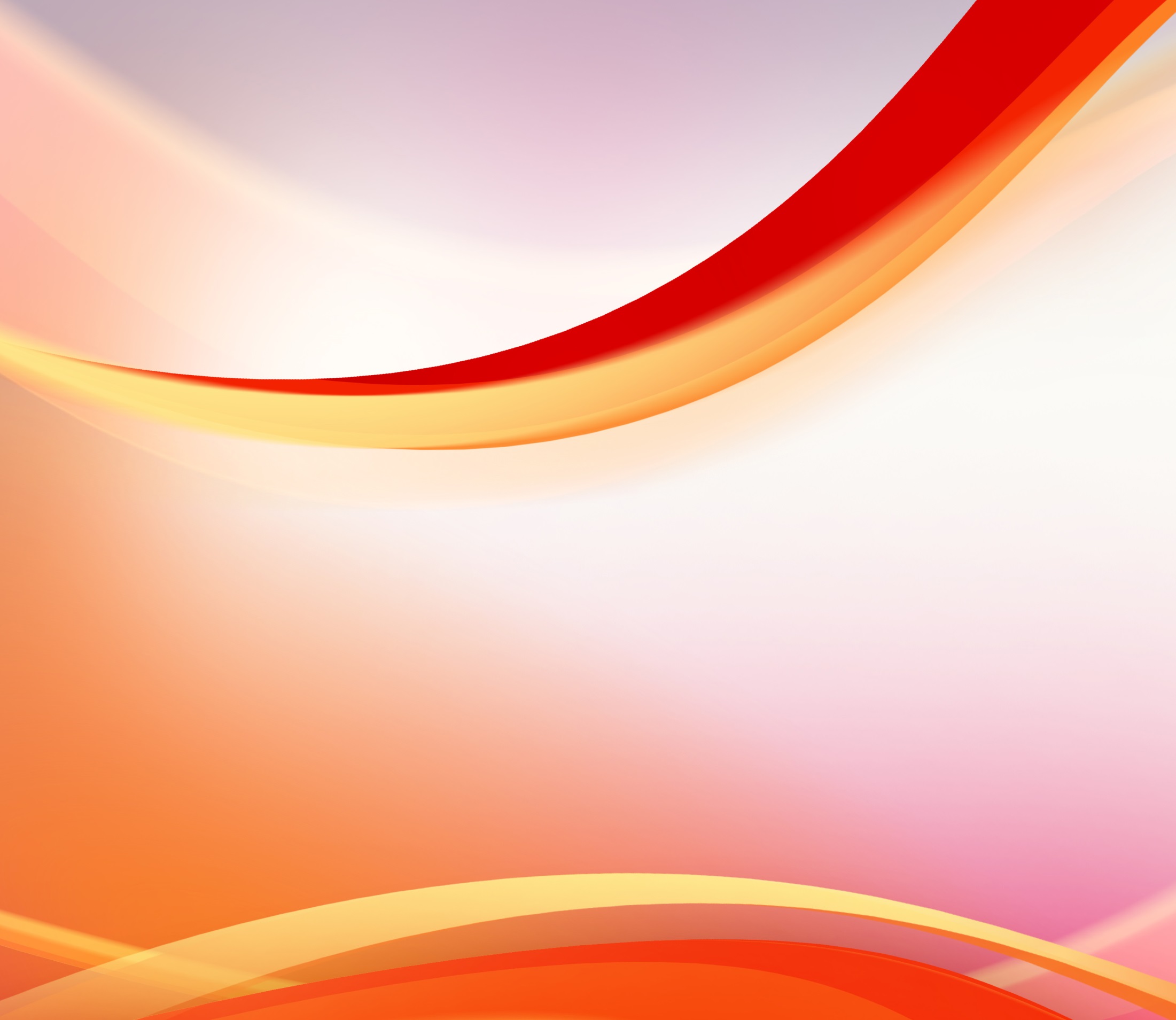 ماذا عن التحديات في حياة المؤمن؟
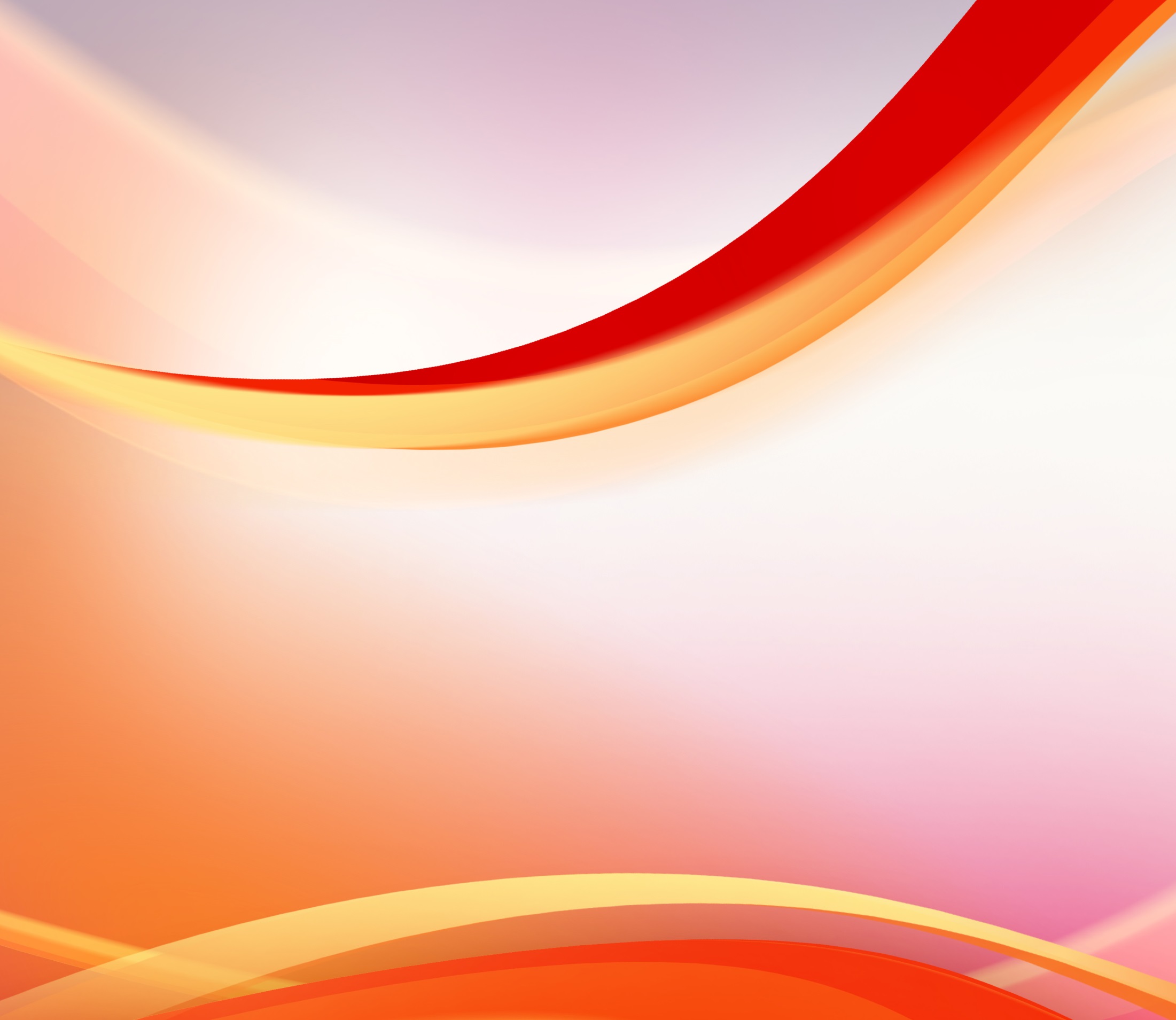 ماذا عن التحديات 
في حياة المؤمن؟
"22ثُمَّ ارْتَحَلَ مُوسَى بِإِسْرَائِيلَ مِنْ بَحْرِ سُوفَ وَخَرَجُوا إِلَى بَرِّيَّةِ شُورٍ. فَسَارُوا ثَلاَثَةَ أَيَّامٍ فِي الْبَرِّيَّةِ وَلَمْ يَجِدُوا مَاءً.“)خروج 15: 22(
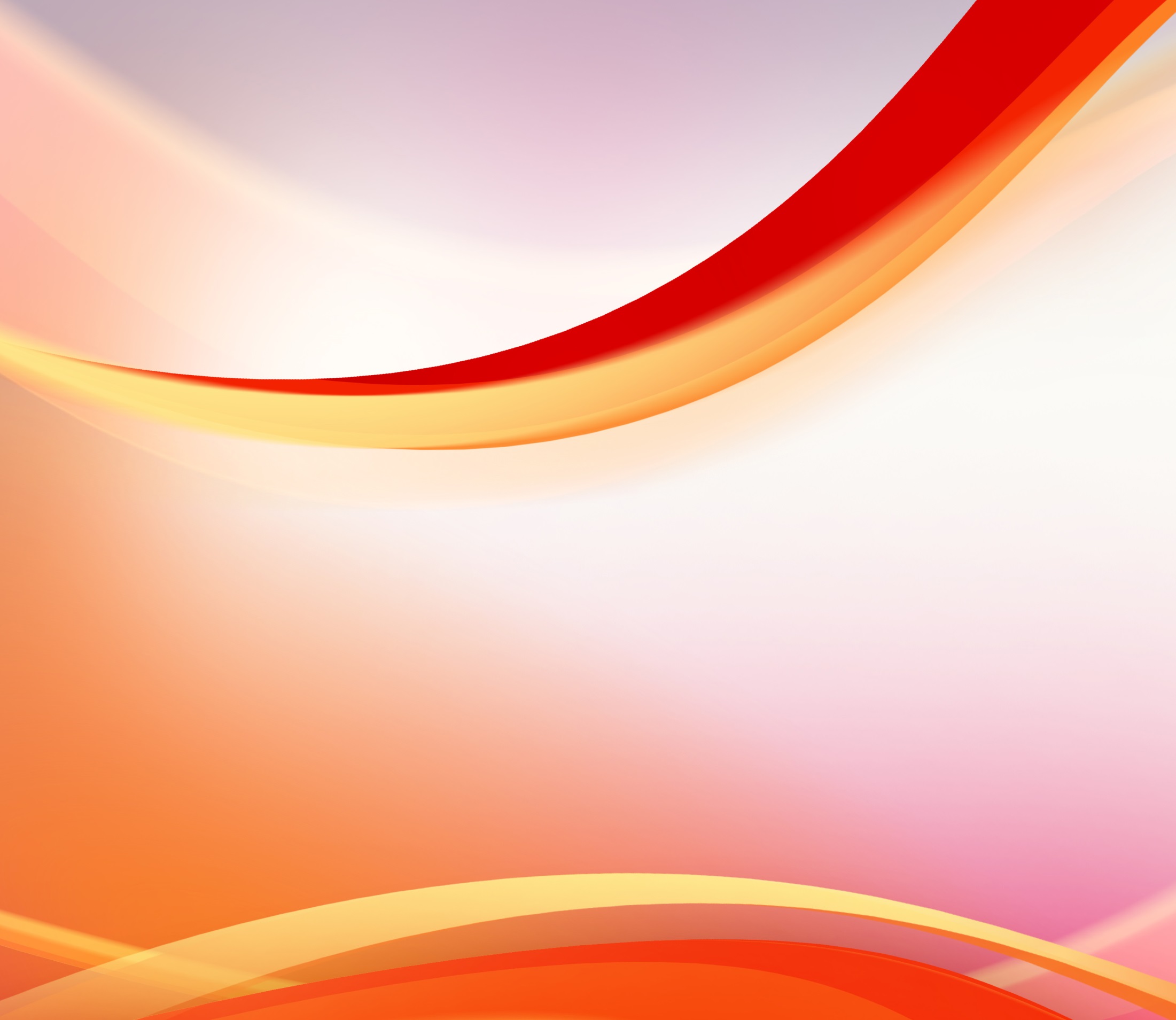 ماذا عن التحديات 
في حياة المؤمن؟
أولا. يوم جديد وتحدّ جديد
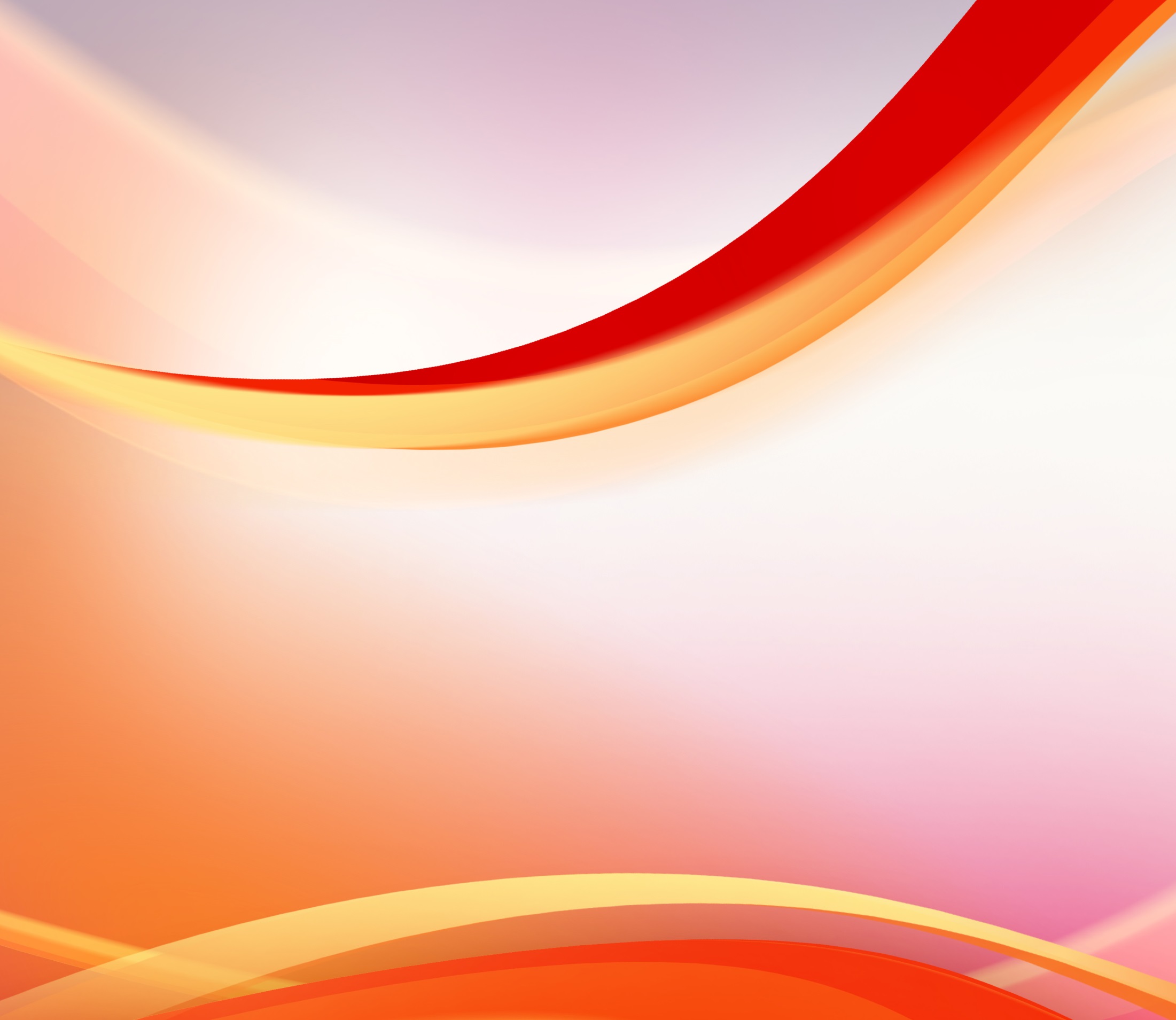 ماذا عن التحديات 
في حياة المؤمن؟
ثانيا. ماذا تفعل التحديات في حياة المؤمن؟
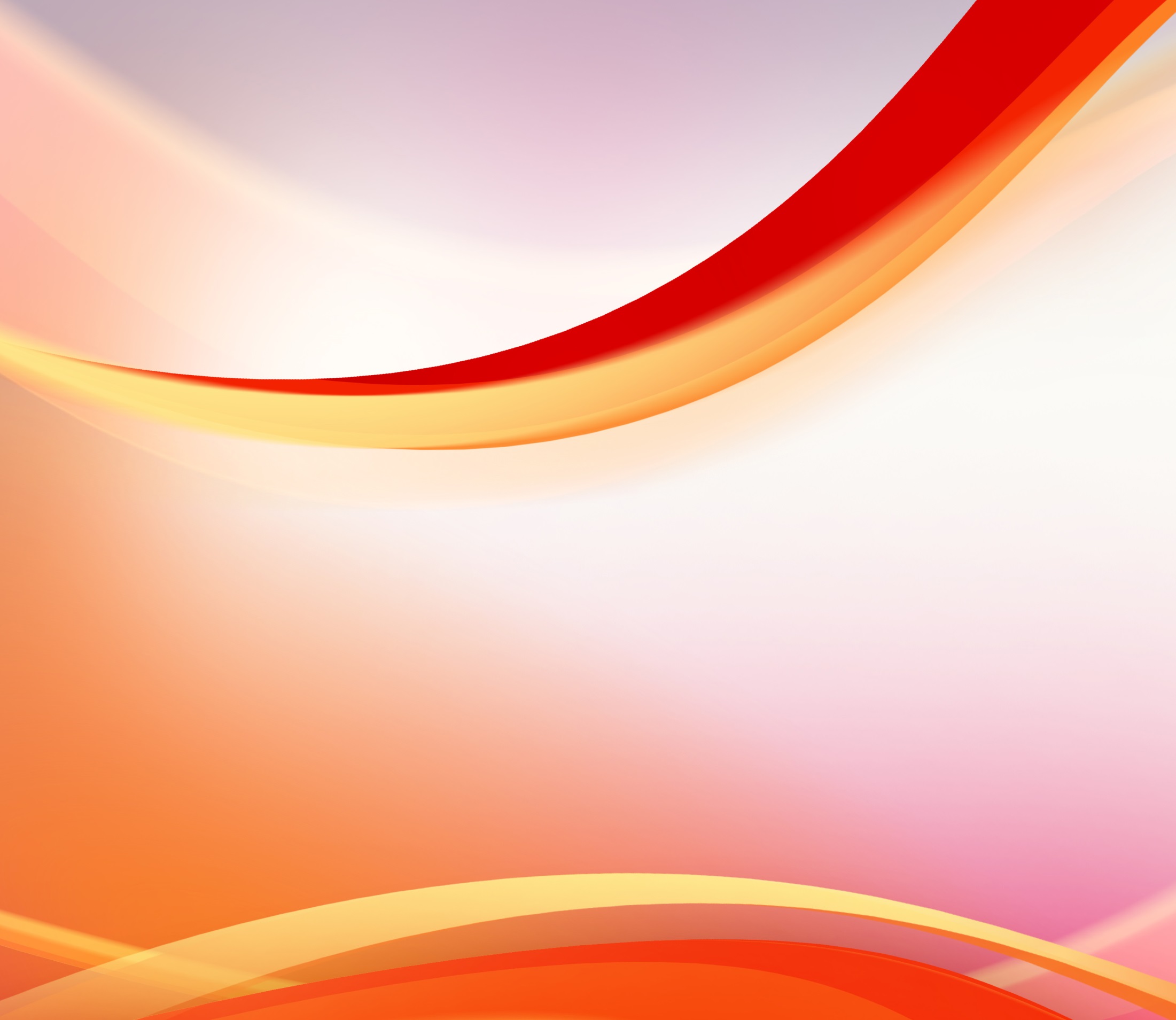 ماذا عن التحديات 
في حياة المؤمن؟
"23فَجَاءُوا إِلَى مَارَّةَ ..."
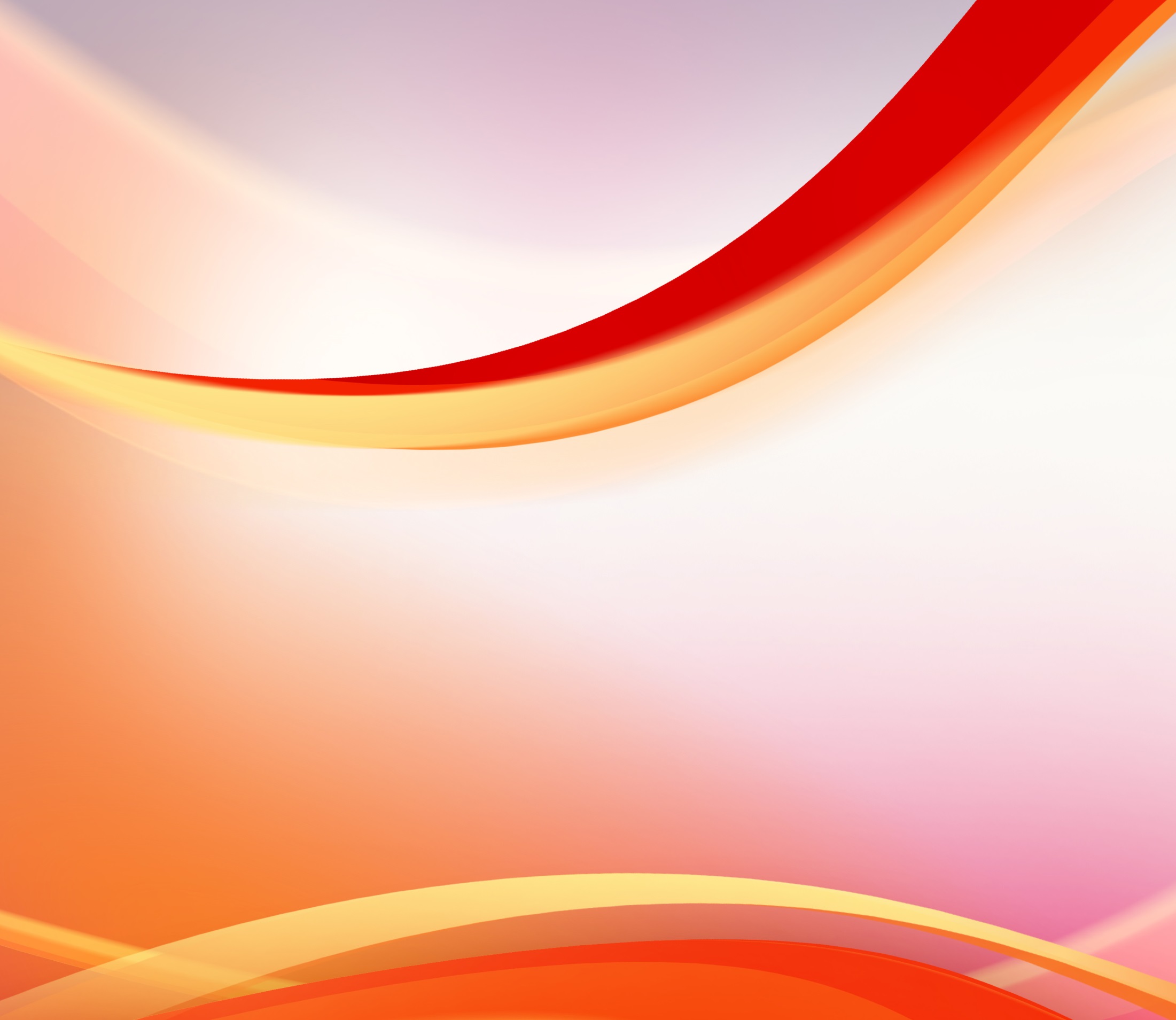 ماذا عن التحديات 
في حياة المؤمن؟
وَلَمْ يَقْدِرُوا أَنْ يَشْرَبُوا مَاءً مِنْ مَارَّةَ لأَنَّهُ مُرٌّ.
 لِذلِكَ دُعِيَ اسْمُهَا «مَارَّةَ»."
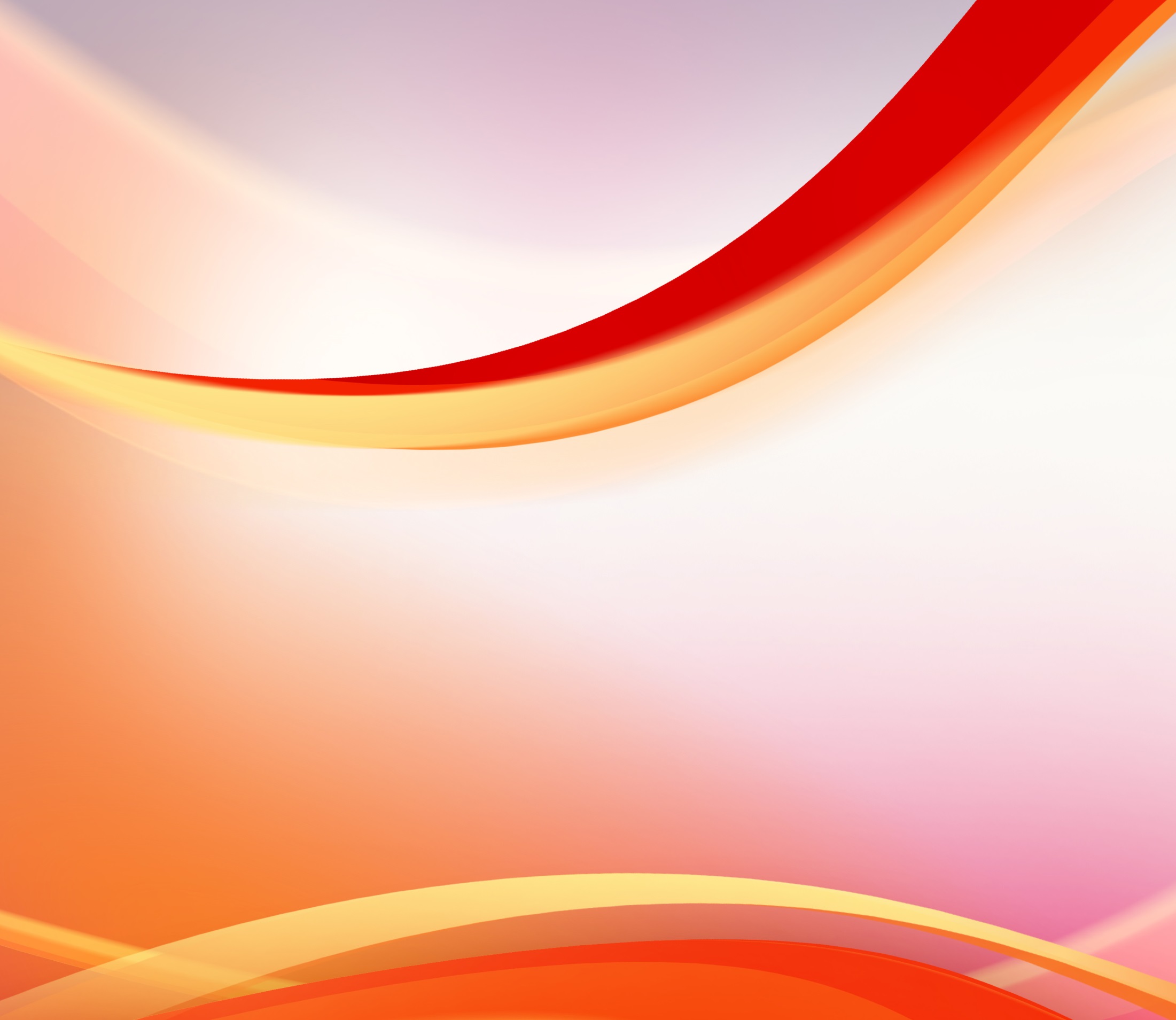 ماذا عن التحديات 
في حياة المؤمن؟
"وَلَمْ يَقْدِرُوا أَنْ يَشْرَبُوا مَاءً مِنْ مَارَّةَ لأَنَّهُ مُرٌّ".
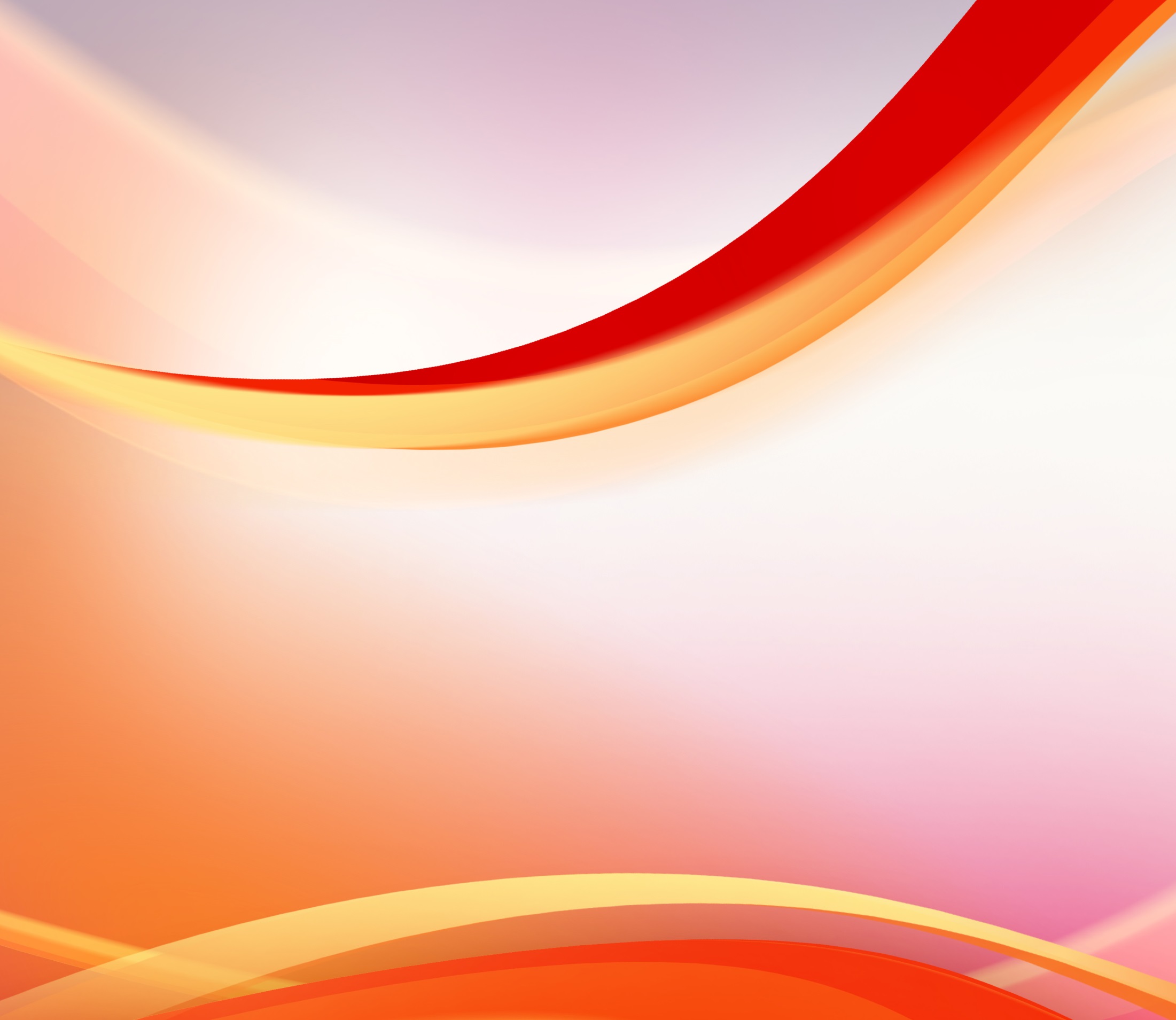 ماذا عن التحديات 
في حياة المؤمن؟
24فَتَذَمَّرَ الشَّعْبُ عَلَى مُوسَى قَائِلِينَ: «مَاذَا نَشْرَبُ؟»
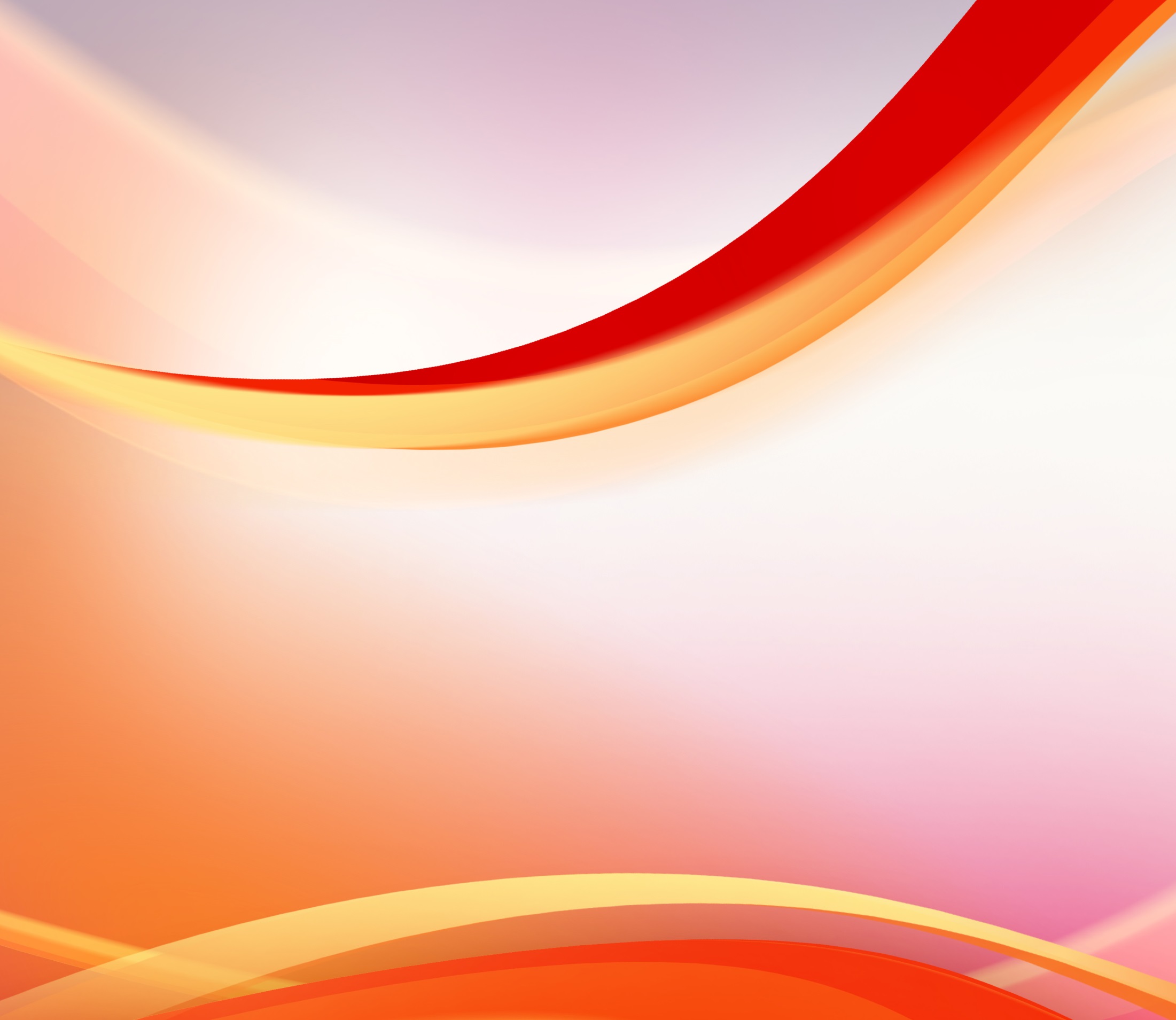 ماذا عن التحديات 
في حياة المؤمن؟
"وَلاَ تَتَذَمَّرُوا كَمَا تَذَمَّرَ أَيْضًا أُنَاسٌ مِنْهُمْ“ (1كو 10: 10)
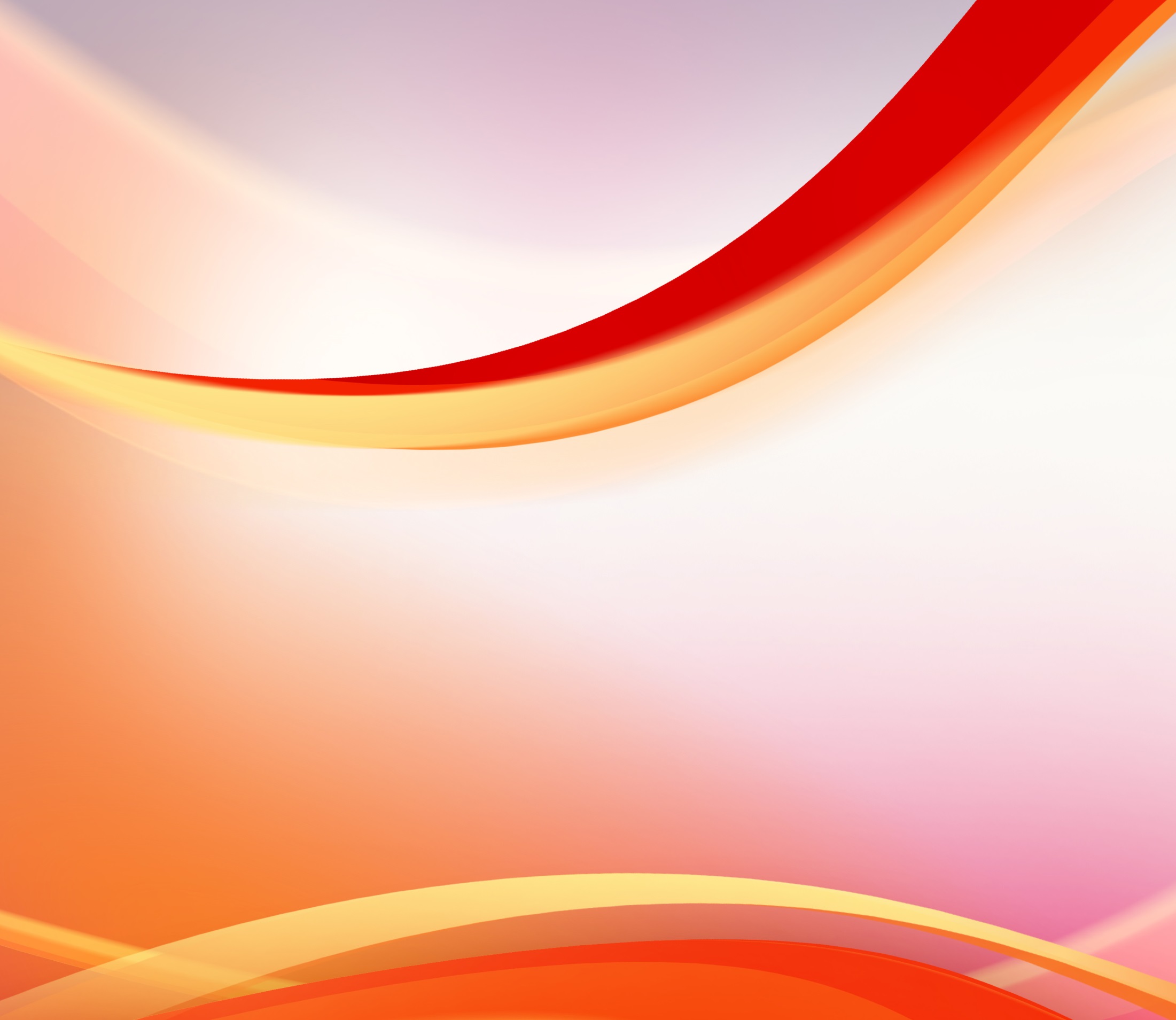 ماذا عن التحديات 
في حياة المؤمن؟
ثالثا. الرّب حاضر في تحديات المؤمن
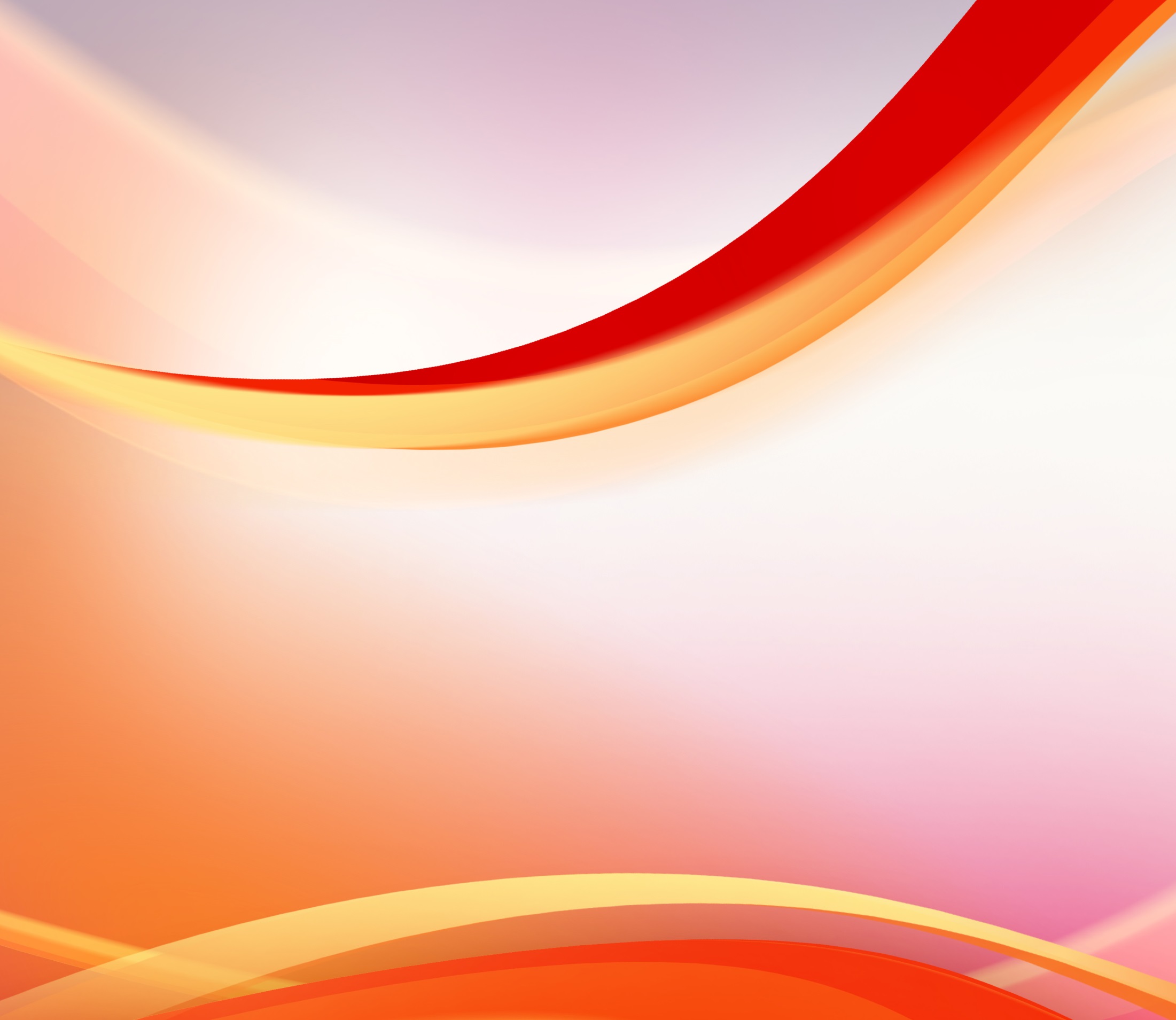 ماذا عن التحديات 
في حياة المؤمن؟
25فَصَرَخَ إِلَى الرَّبِّ.
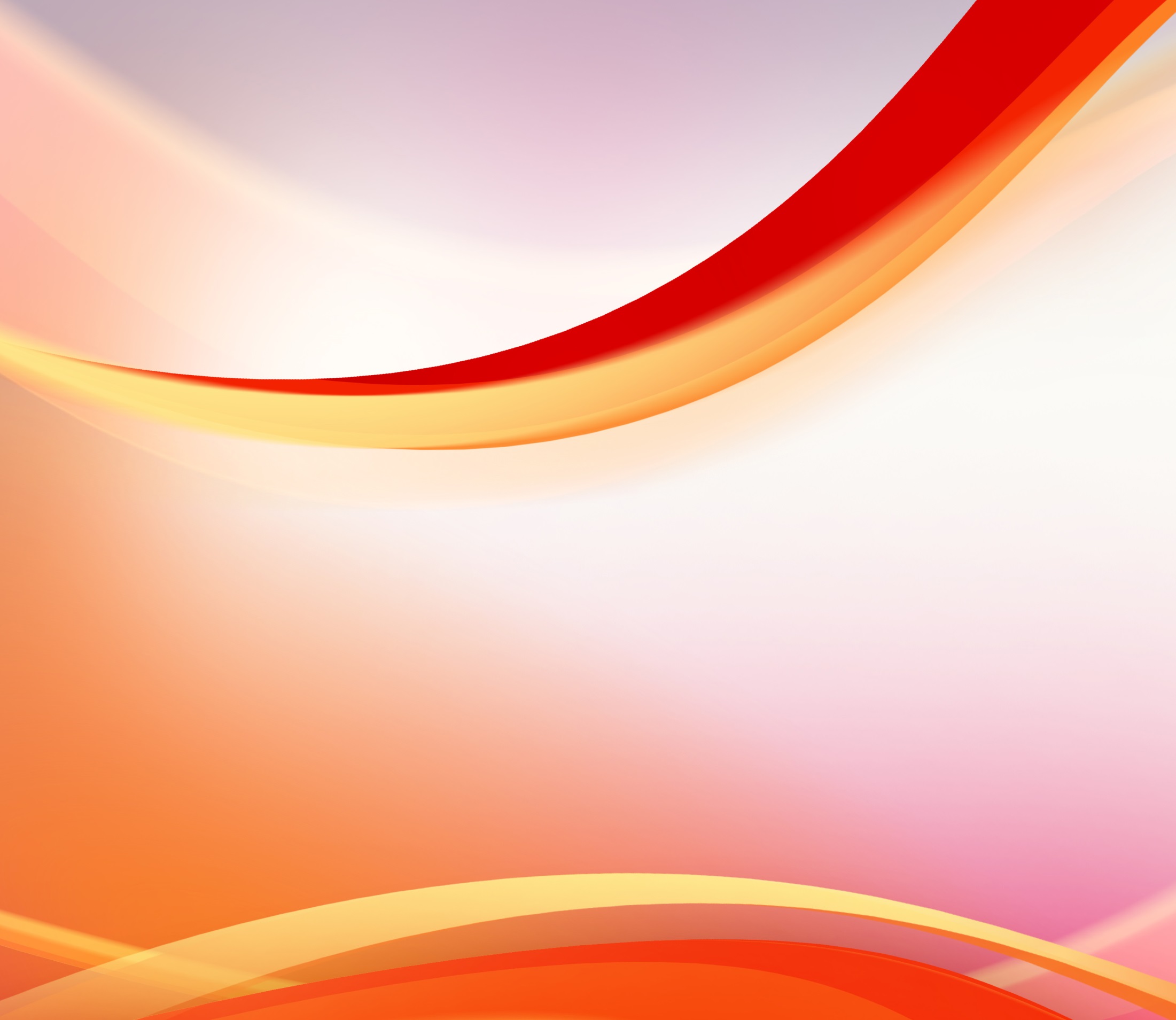 ماذا عن التحديات 
في حياة المؤمن؟
"هُنَاكَ وَضَعَ لَهُ فَرِيضَةً وَحُكْمًا، وَهُنَاكَ امْتَحَنَهُ."
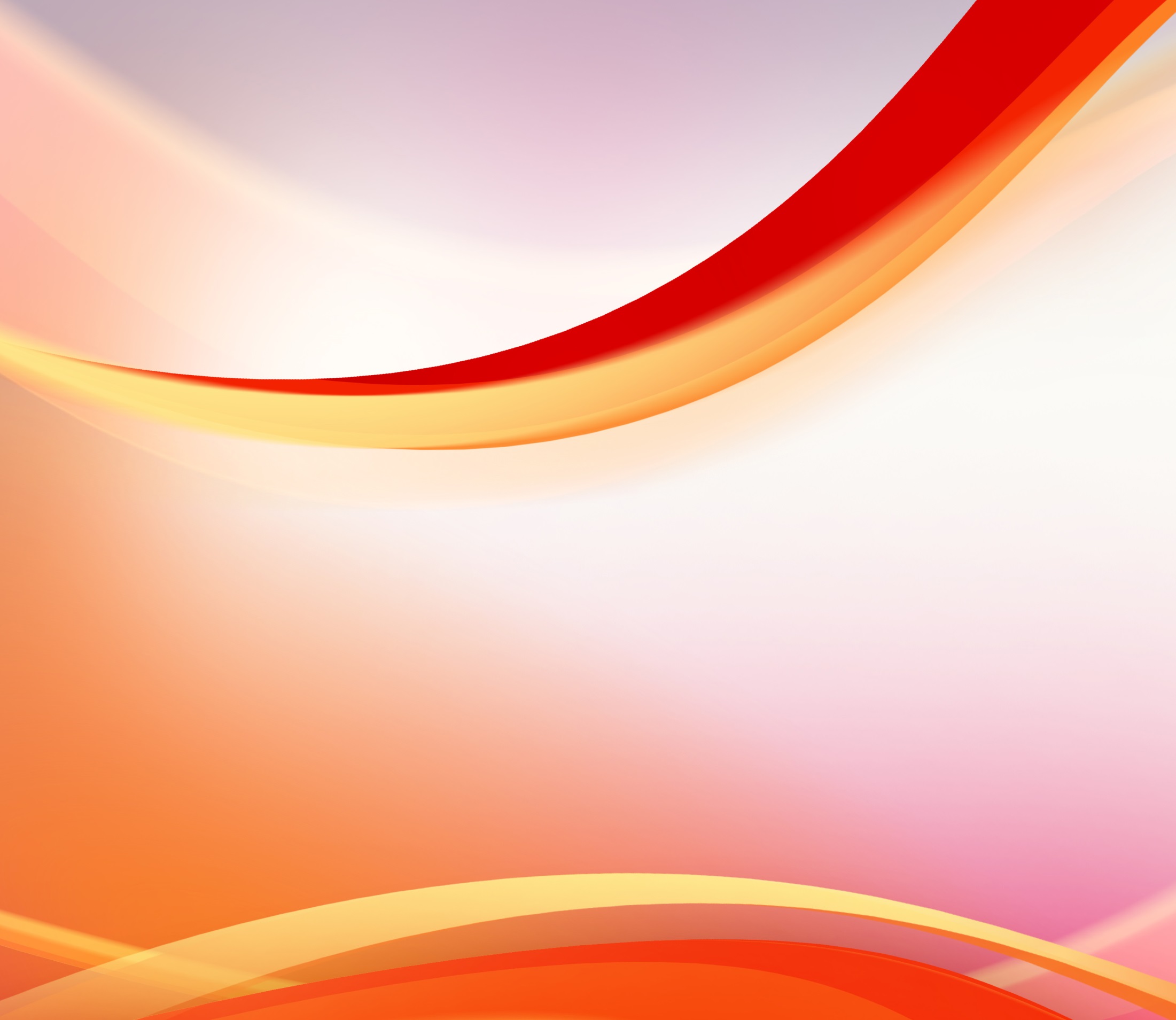 ماذا عن التحديات 
في حياة المؤمن؟
"26فَقَالَ: «إِنْ كُنْتَ تَسْمَعُ لِصَوْتِ الرَّبِّ إِلهِكَ، وَتَصْنَعُ الْحَقَّ فِي عَيْنَيْهِ، وَتَصْغَى إِلَى وَصَايَاهُ وَتَحْفَظُ جَمِيعَ فَرَائِضِهِ"
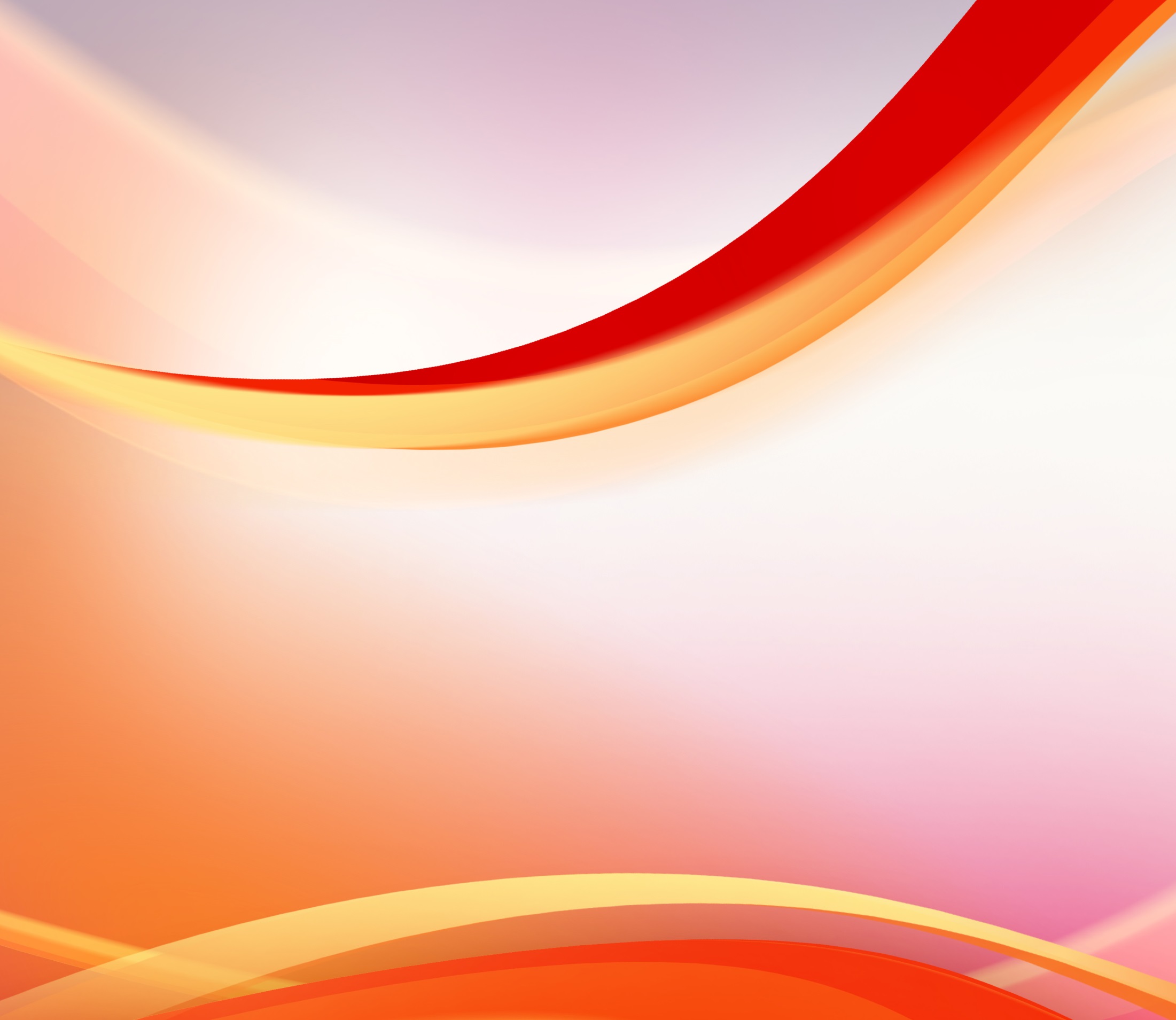 ماذا عن التحديات 
في حياة المؤمن؟
"إِنْ كُنْتُمْ تُحِبُّونَنِي فَاحْفَظُوا وَصَايَايَ ..." (يو 14: 15)
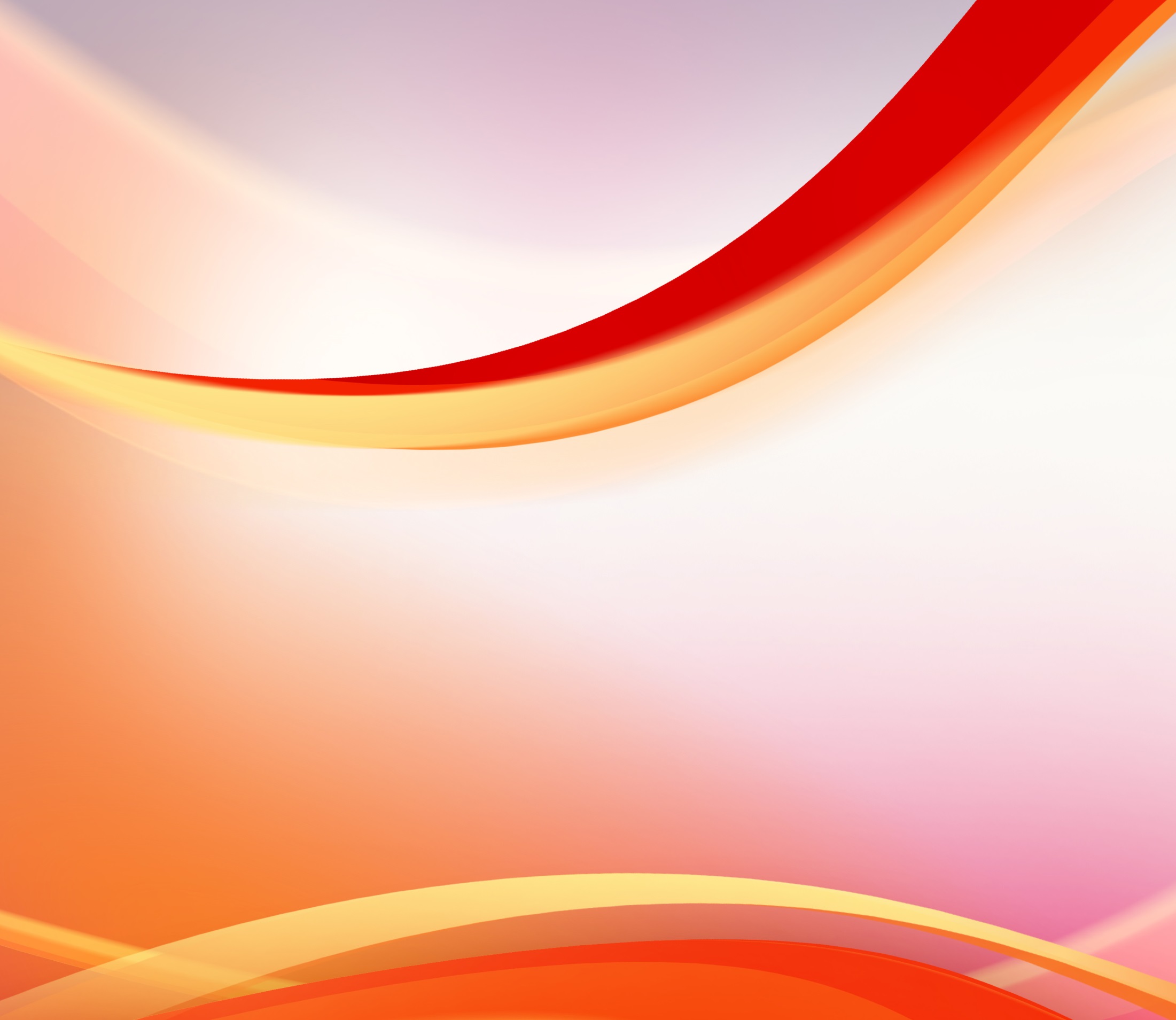 ماذا عن التحديات 
في حياة المؤمن؟
"وَعَلِّمُوهُمْ أَنْ يَحْفَظُوا جَمِيعَ مَا أَوْصَيْتُكُمْ بِهِ. وَهَا أَنَا مَعَكُمْ 
كُلَّ الأَيَّامِ إِلَى انْقِضَاءِ الدَّهْرِ». آمِينَ.“
 (متى 28: 20)
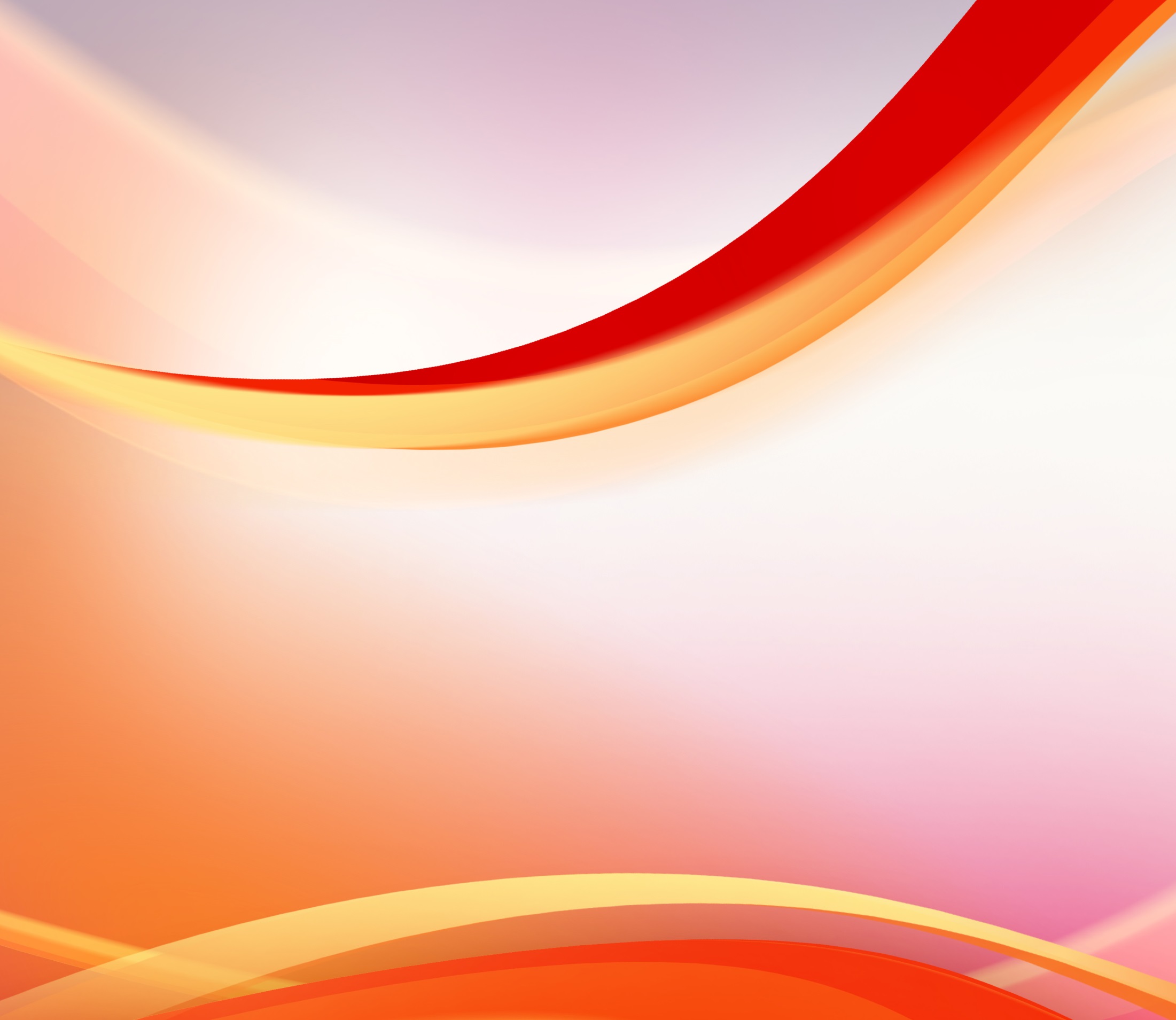 ماذا عن التحديات 
في حياة المؤمن؟
"فَمَرَضًا مَا مِمَّا وَضَعْتُهُ عَلَى الْمِصْرِيِّينَ لاَ أَضَعُ عَلَيْكَ. فَإِنِّي أَنَا الرَّبُّ شَافِيكَ."
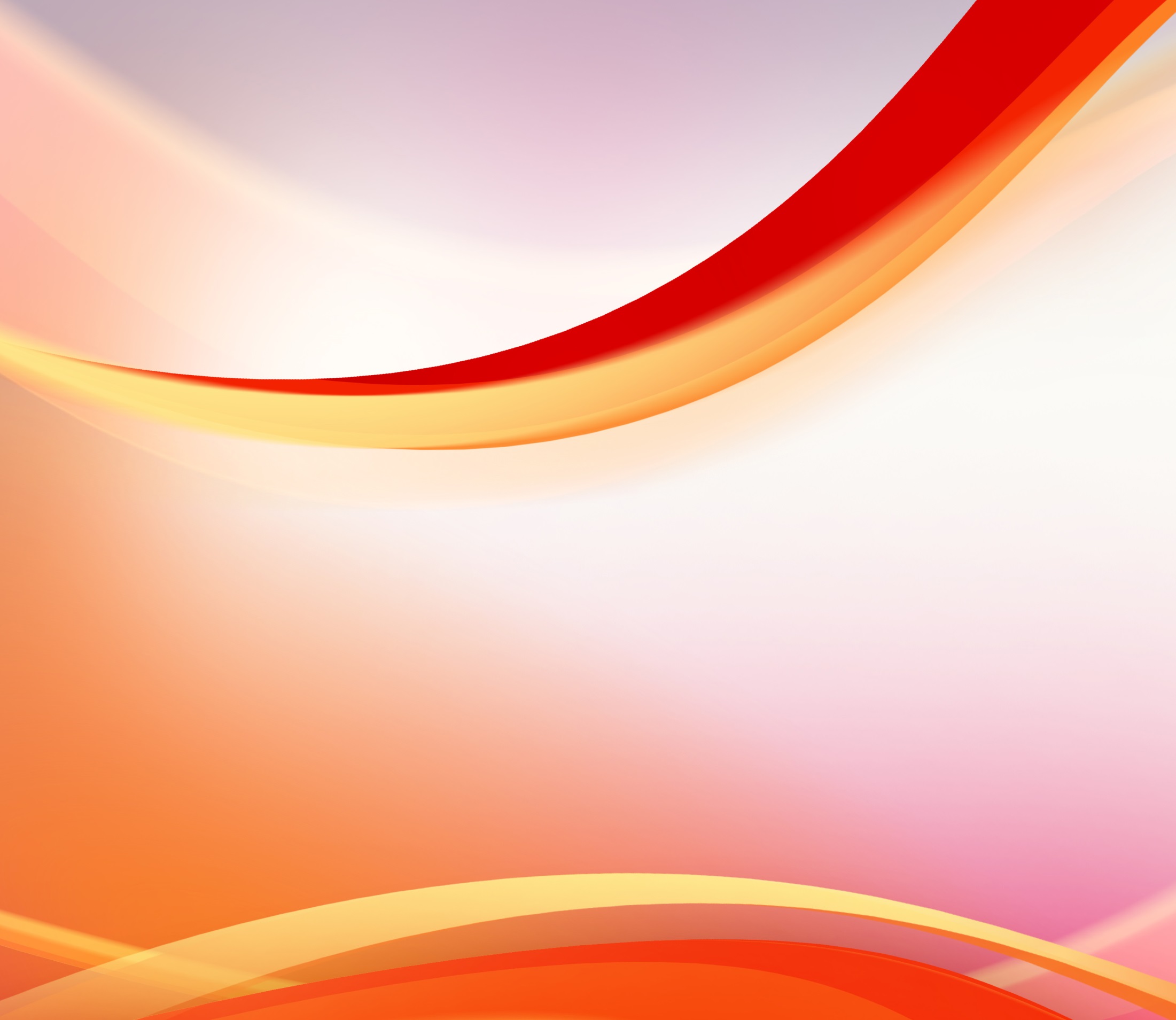 ماذا عن التحديات 
في حياة المؤمن؟
"27ثُمَّ جَاءُوا إِلَى إِيلِيمَ وَهُنَاكَ اثْنَتَا عَشْرَةَ عَيْنَ مَاءٍ وَسَبْعُونَ نَخْلَةً. فَنَزَلُوا هُنَاكَ عِنْدَ الْمَاءِ."
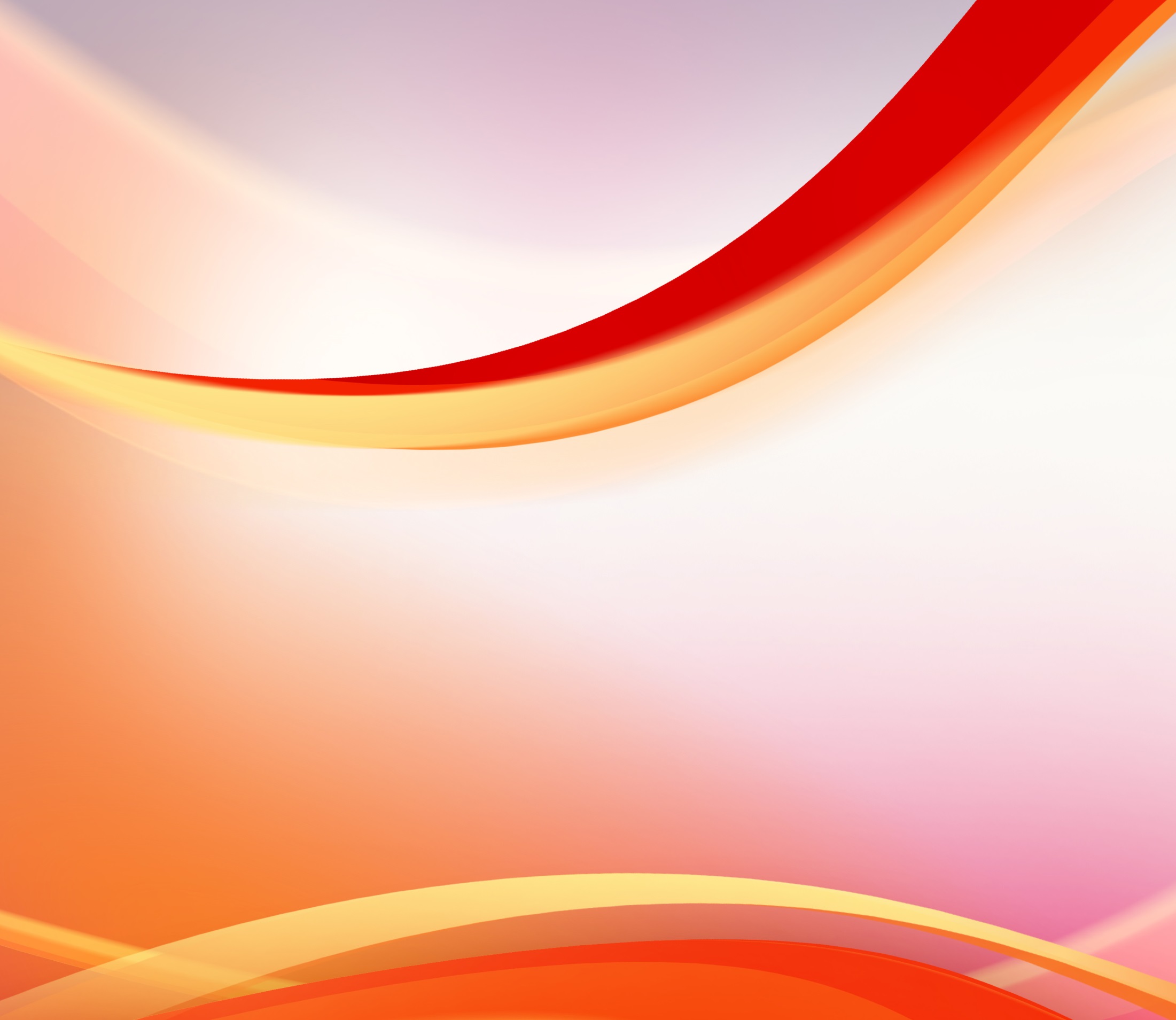 ماذا عن التحديات 
في حياة المؤمن؟
"طُوبَى لِلرَّجُلِ الَّذِي يَحْتَمِلُ التَّجْرِبَةَ، لأَنَّهُ إِذَا تَزَكَّى يَنَالُ «إِكْلِيلَ الْحَيَاةِ» الَّذِي وَعَدَ بِهِ الرَّبُّ لِلَّذِينَ يُحِبُّونَهُ." 
(يع 1: 12)